Министерство образования Республики Мордовия
ПОРТФОЛИО
педагога дополнительного образования 
МБУ ДО «Дом детского творчества»
города Ковылкино
Дворецковой Татьяны Анатольевны
на высшую квалификационную категорию
Дата рождения: 09.08.1971
Профессиональное образование: среднее специальное, педагогическое училище № 13 г. Москвы, специальность «Воспитание в дошкольных учреждениях», квалификация «Воспитатель в дошкольных учреждениях с правом обучения детей иностранному языку, 05.01.1991г.
Диплом: ПТ № 427432
Стаж педагогической работы: 17 лет
Общий трудовой стаж: 31 год 7 мес. 
Стаж в данной должности – 15 лет 10 мес.,  в данной организации -   19 лет 11 мес.
Наличие квалификационной категории: высшая кв.кат., Приказ МО РМ № 989 от 29.11.2017г. 
Звание: нет
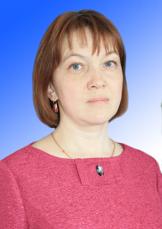 Характеристика- представление
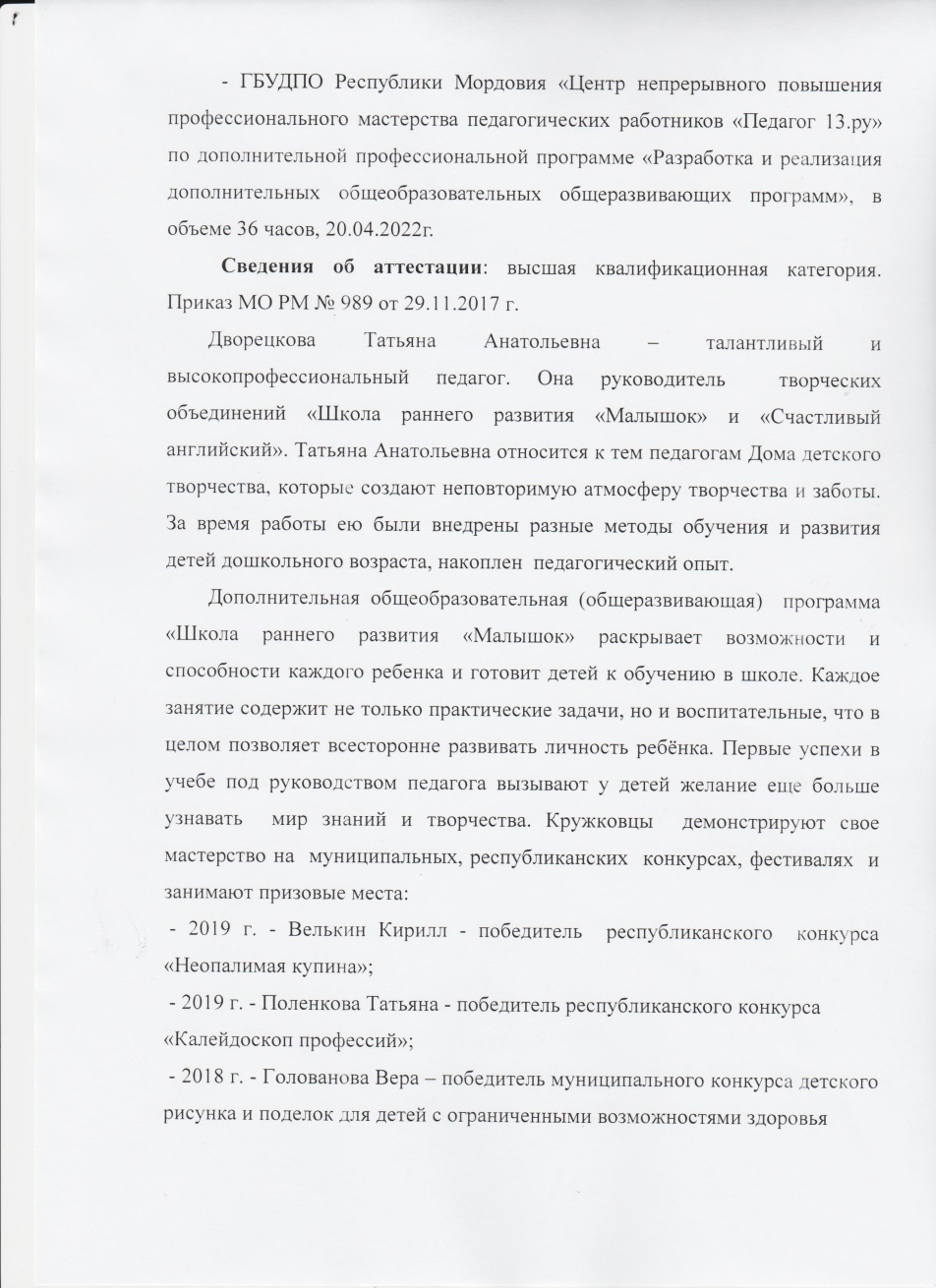 Характеристика- представление
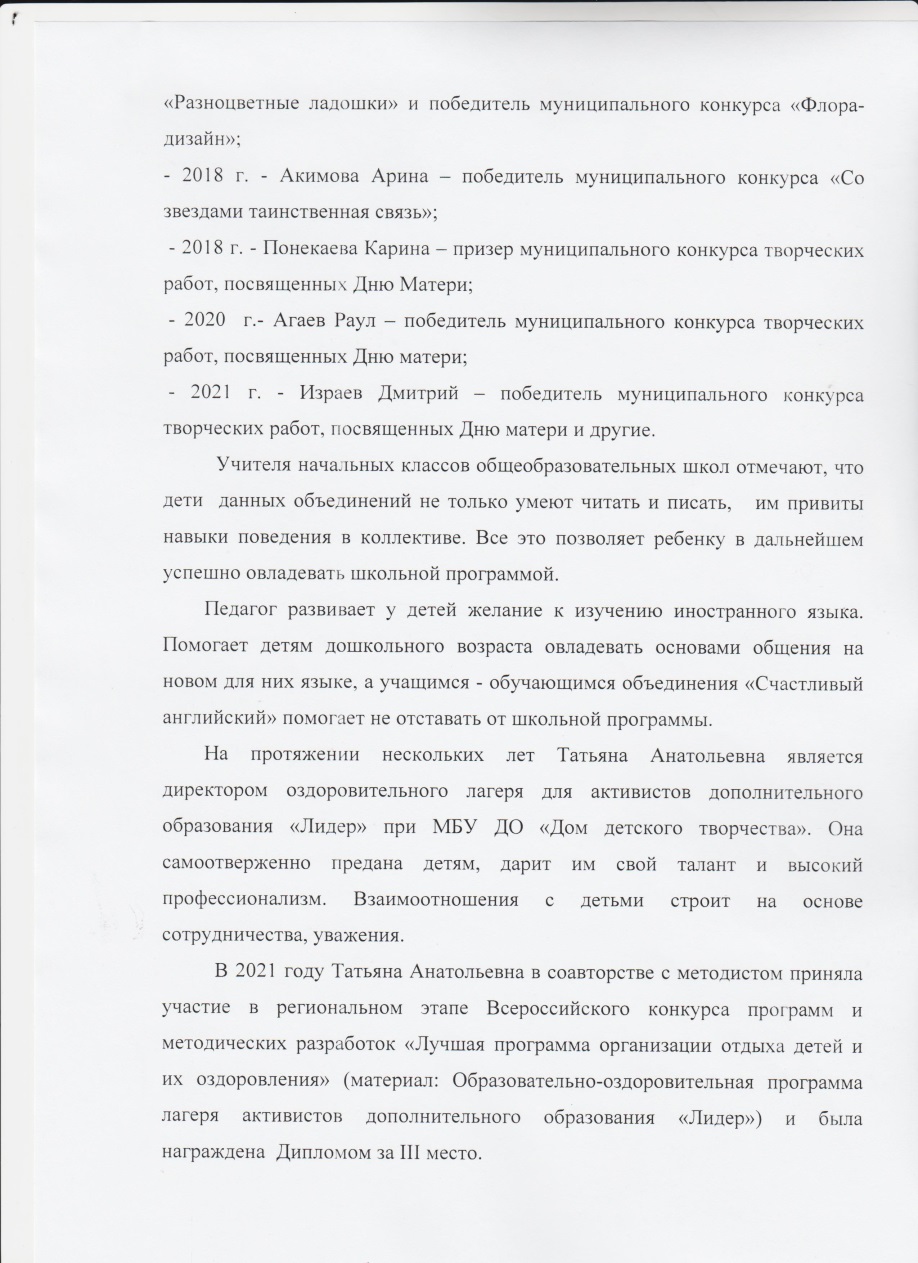 Обобщение педагогического опыта работы
Сайт МБУ ДО «Дом детского творчества»
http://ddtkov.schoolrm.ru
Раздел «Сведения об образовательной организации» - 
«Педагогический состав» – Дворецкова Т.А.
1. Реализация образовательных программ
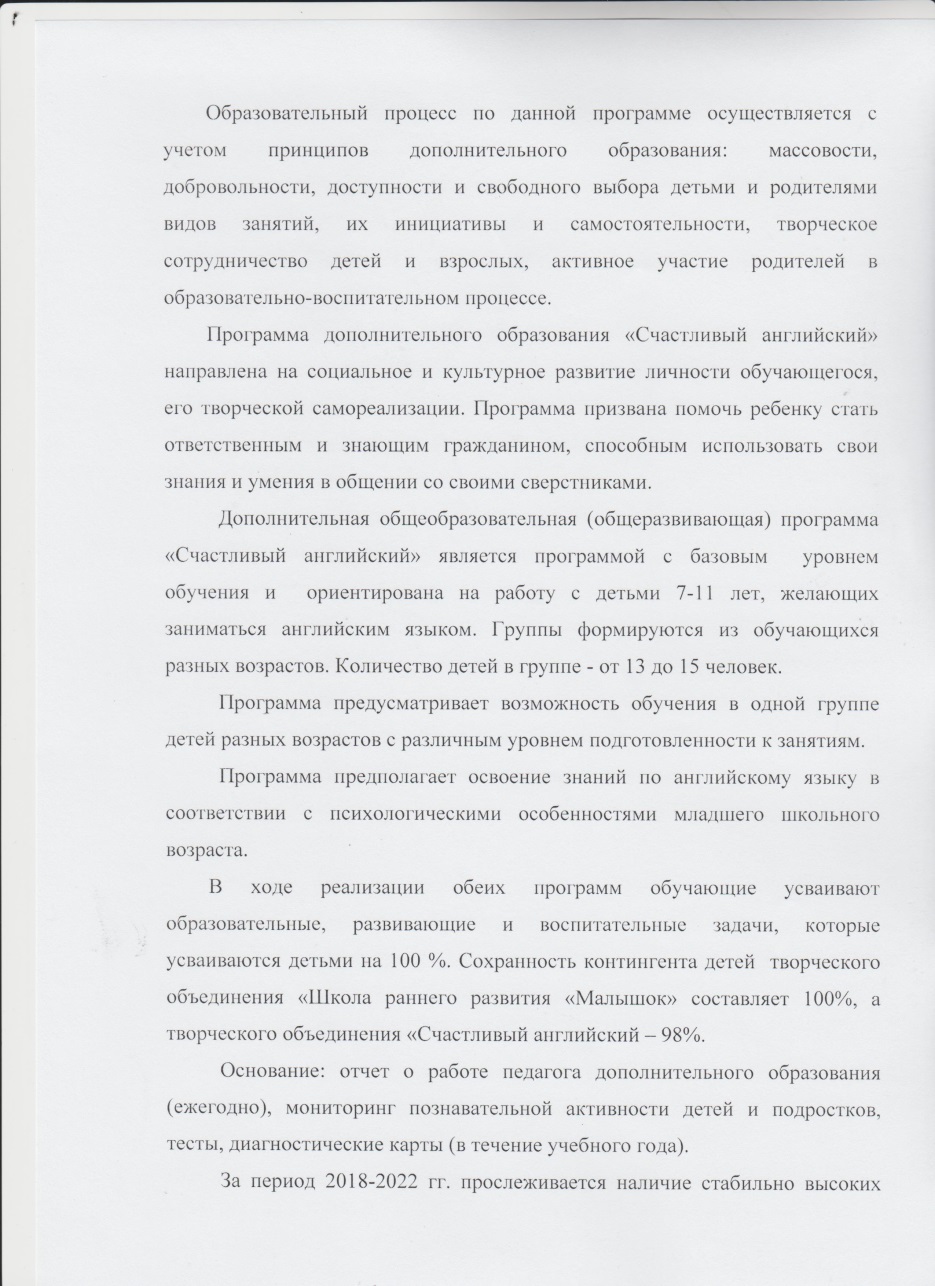 1. Реализация образовательных программ
2. Участие детей в:- конкурсах; - выставках; - турнирах; - соревнованиях; - акциях; - фестивалях
Победы и призовые места в заочных/дистанционных мероприятиях в сети «Интернет» - 2
Победы и призовые места в очных муниципальных мероприятиях – 5
Победы и призовые места в очных республиканских мероприятиях – 2
Победы и призовые места в очных российских мероприятиях – 0
Победы и призовые места в очных международных мероприятиях - 0
Победы и призовые места в заочных/дистанционных мероприятиях в сети «Интернет»
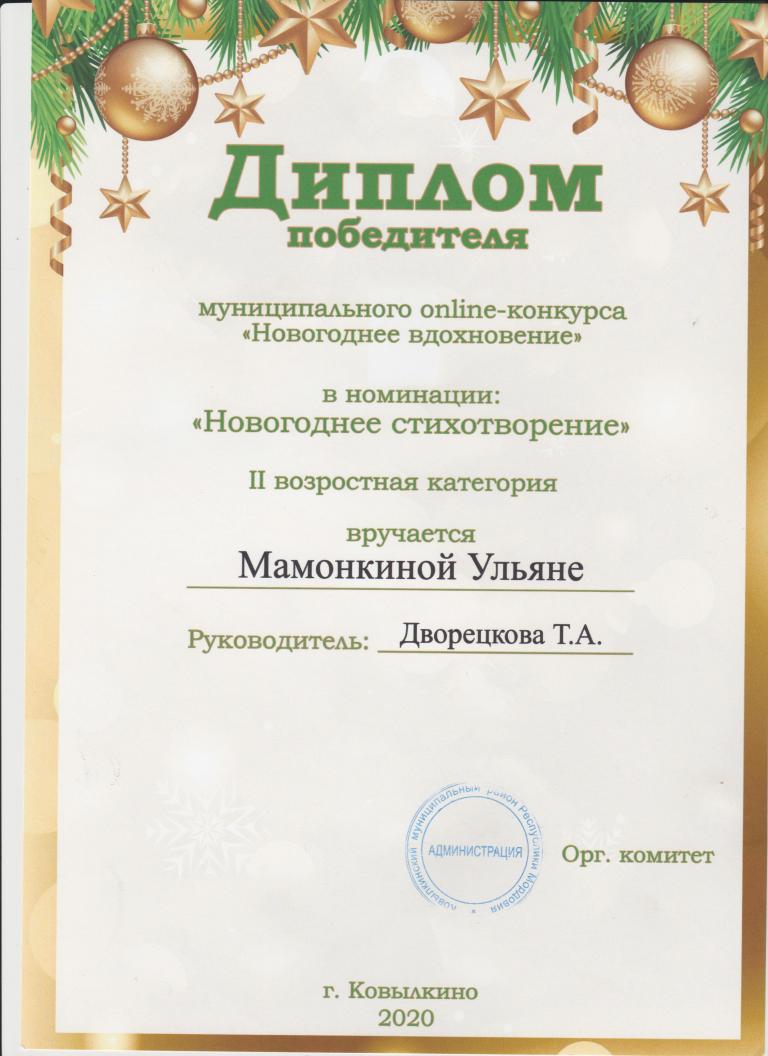 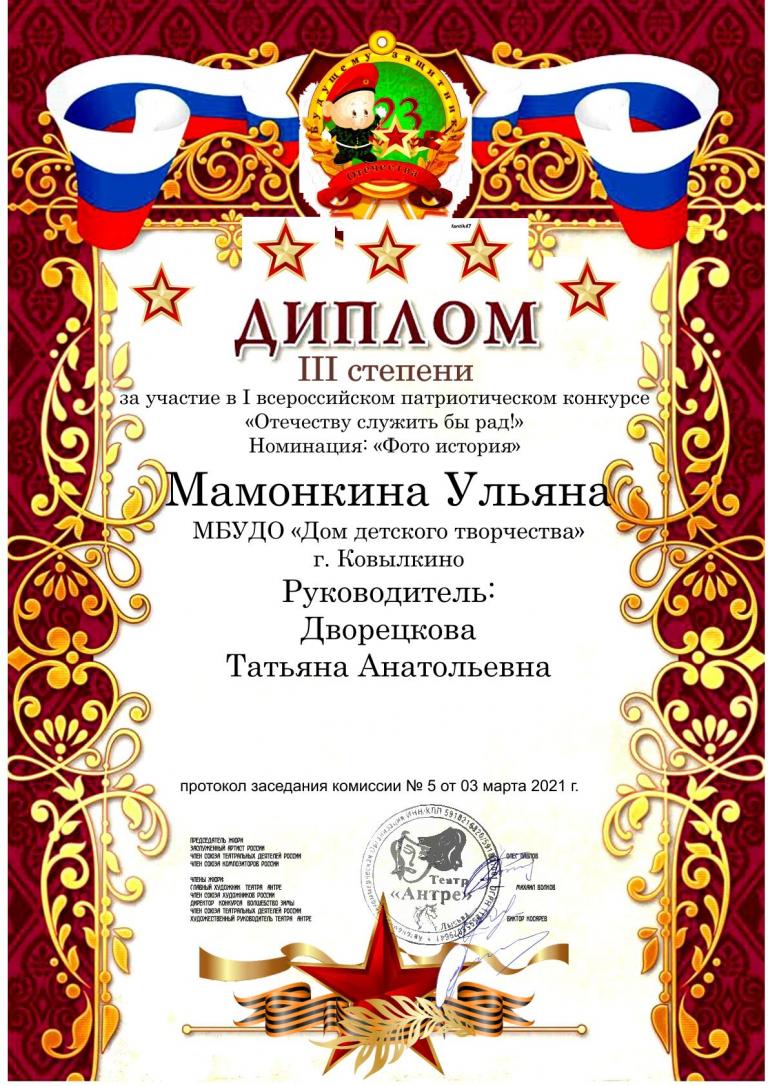 Муниципальный уровеньПРИЗЁРЫ
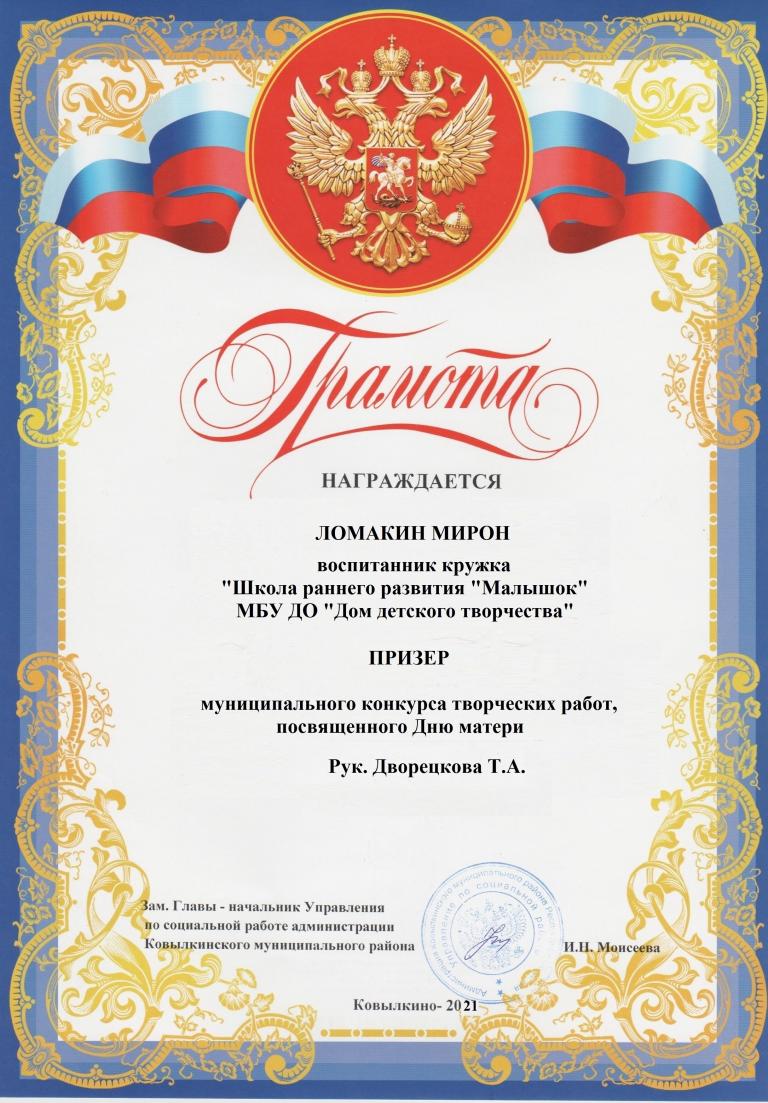 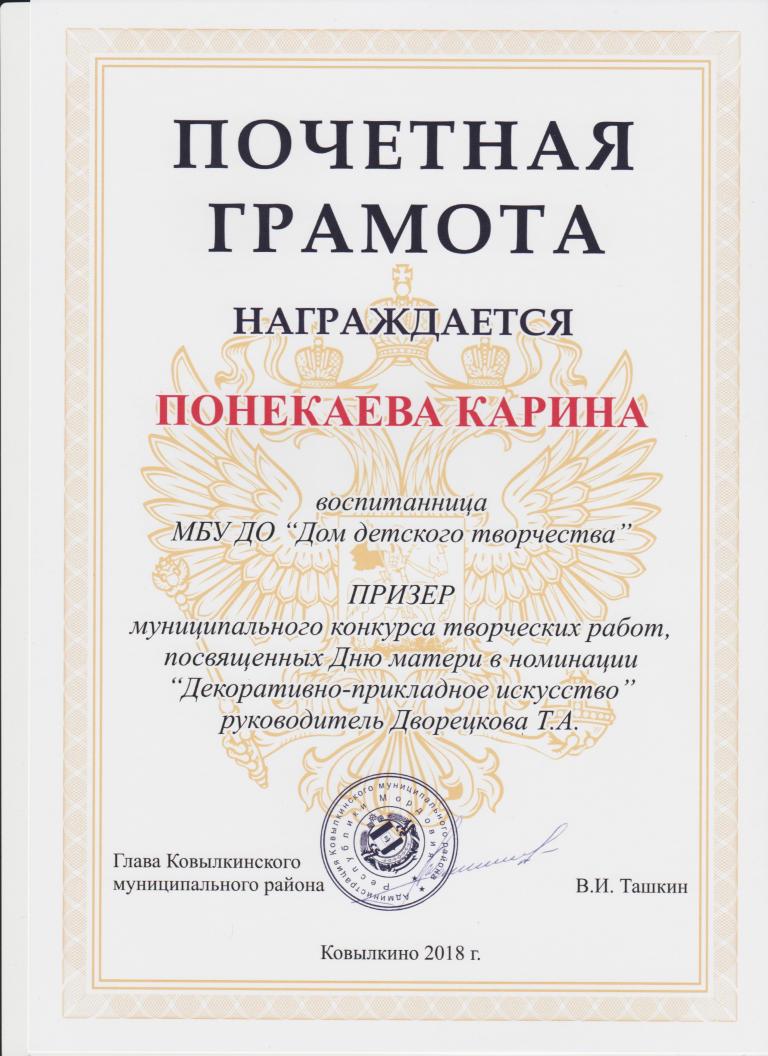 Муниципальный уровеньПОБЕДИТЕЛИ
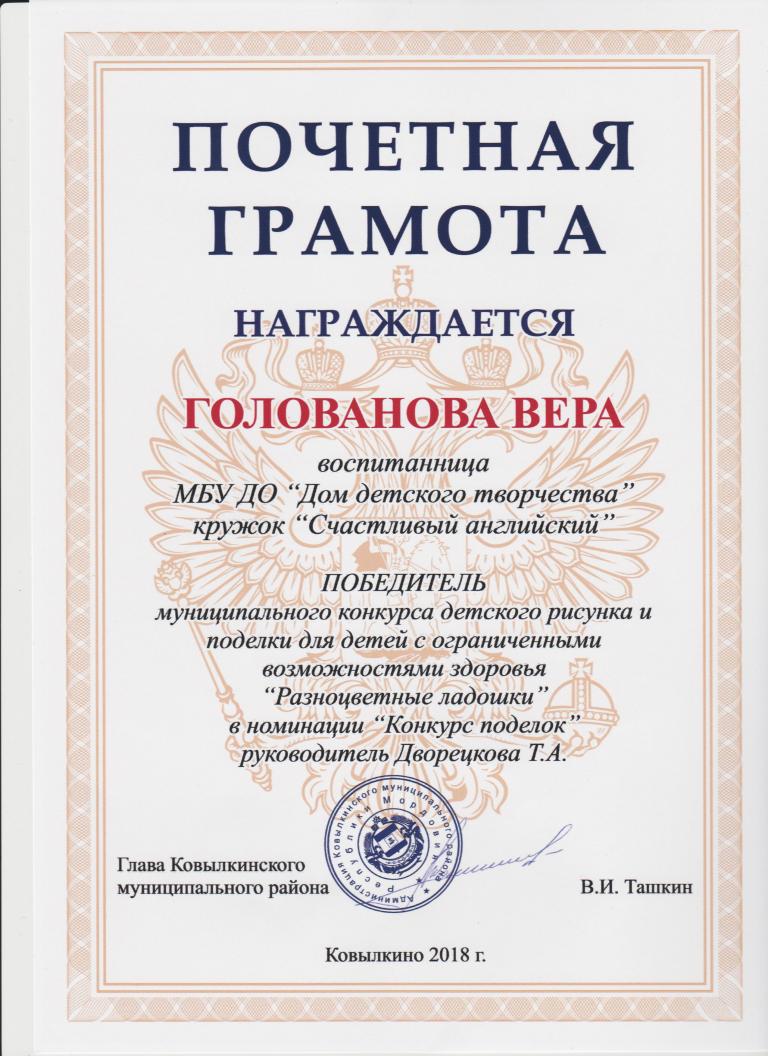 Победы и призовые места в очных республиканских мероприятиях
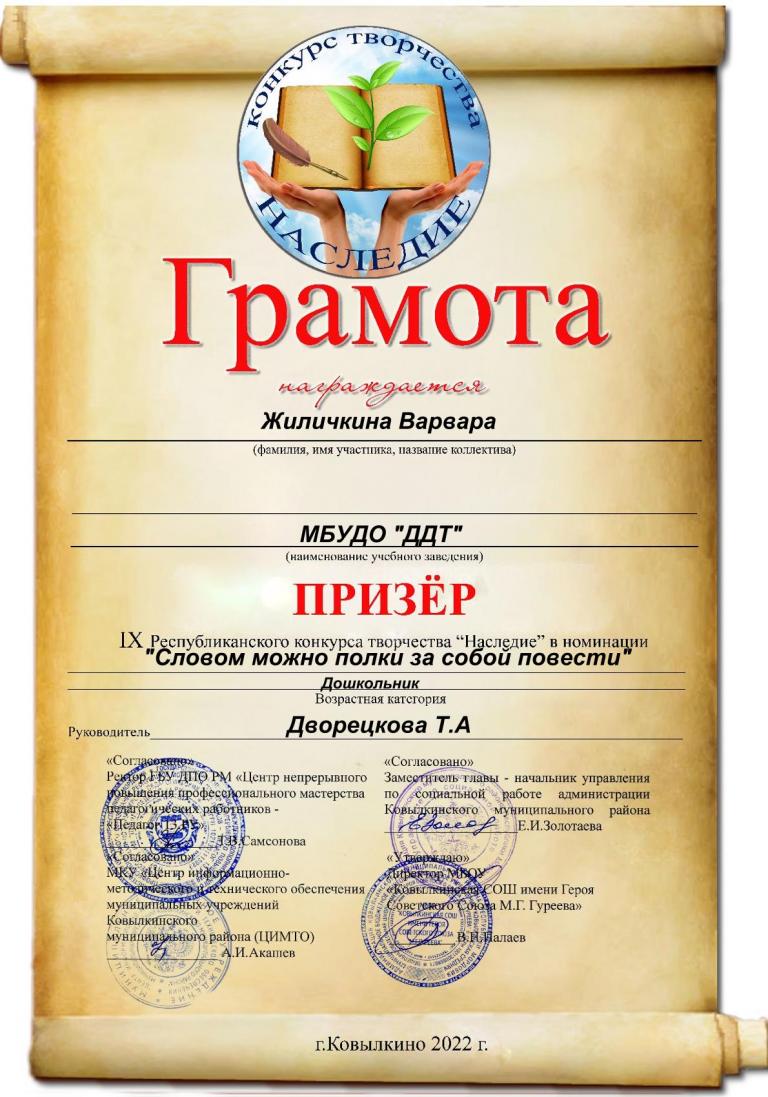 3. Наличие публикаций
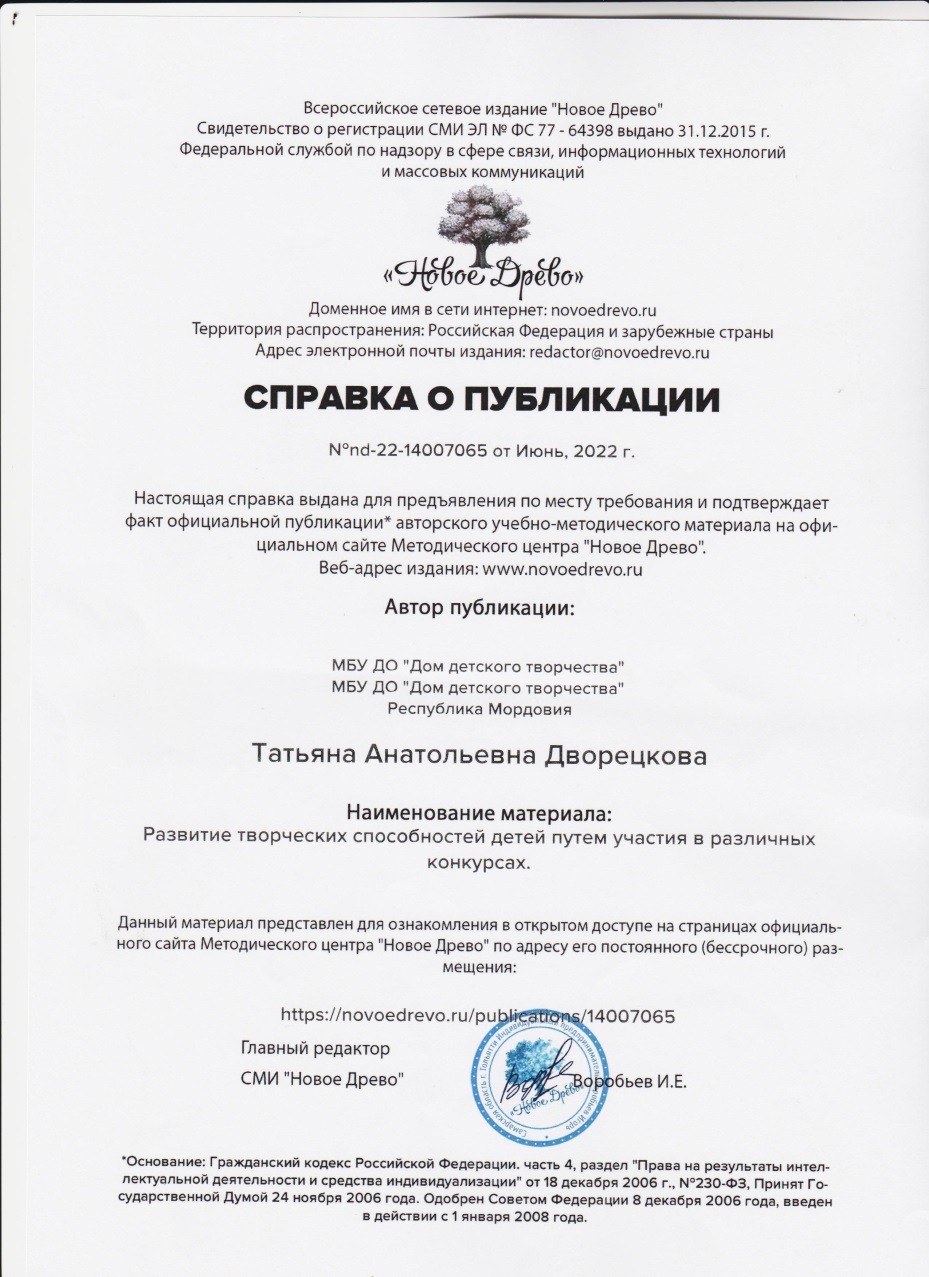 4. Выступления на заседаниях методических советов, научно-методических конференциях, педагогических чтениях, семинарах, секциях, форумах, радиопередачах (очно)
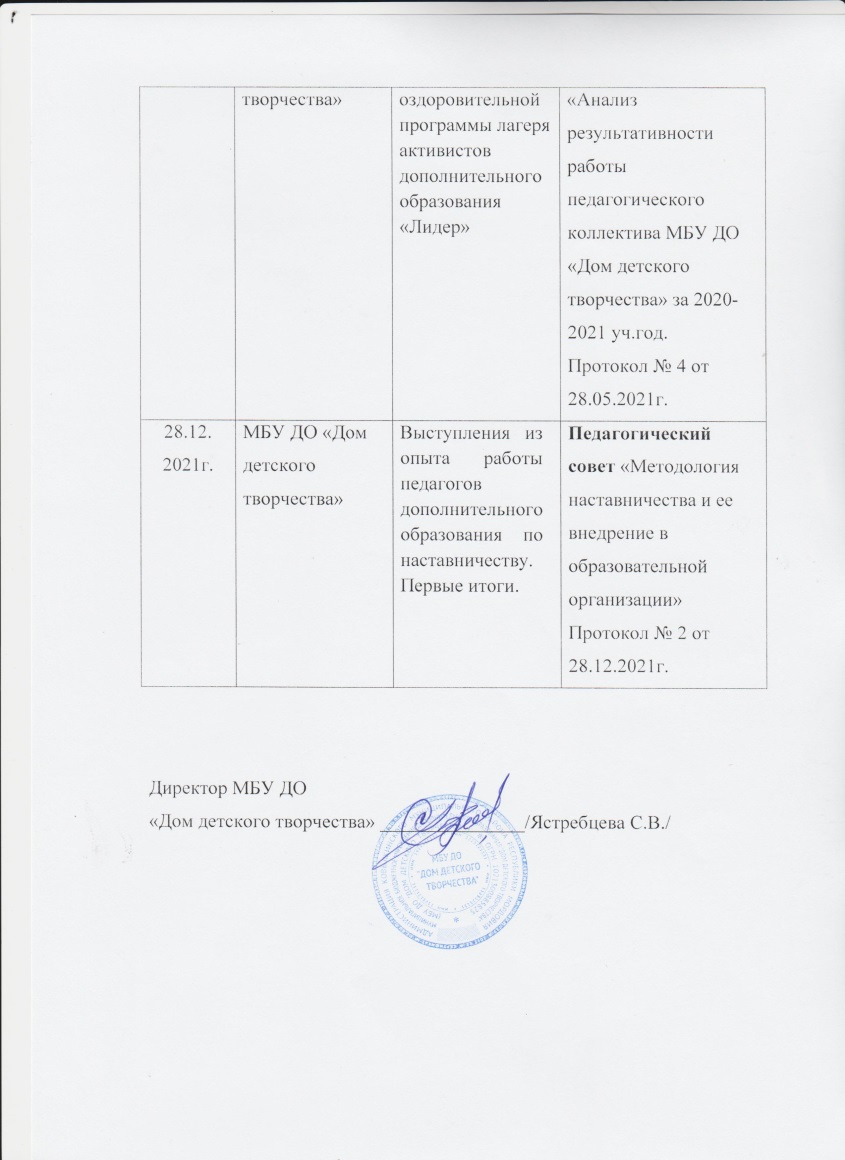 5. Проведение мастер-классов, открытых мероприятий
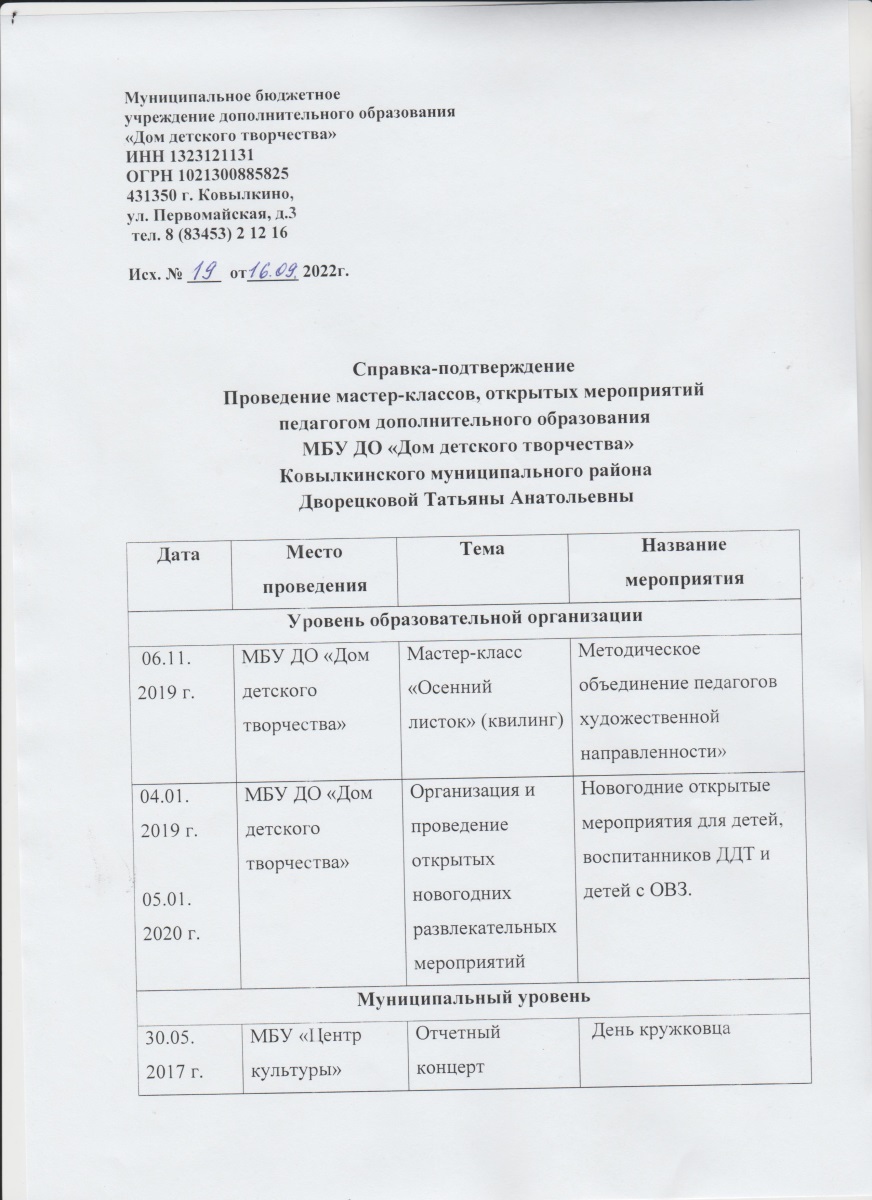 5. Проведение мастер-классов, открытых мероприятий
6. Общественно-педагогическая активность педагога: участие в комиссиях, педагогических сообществах, в жюри конкурсов
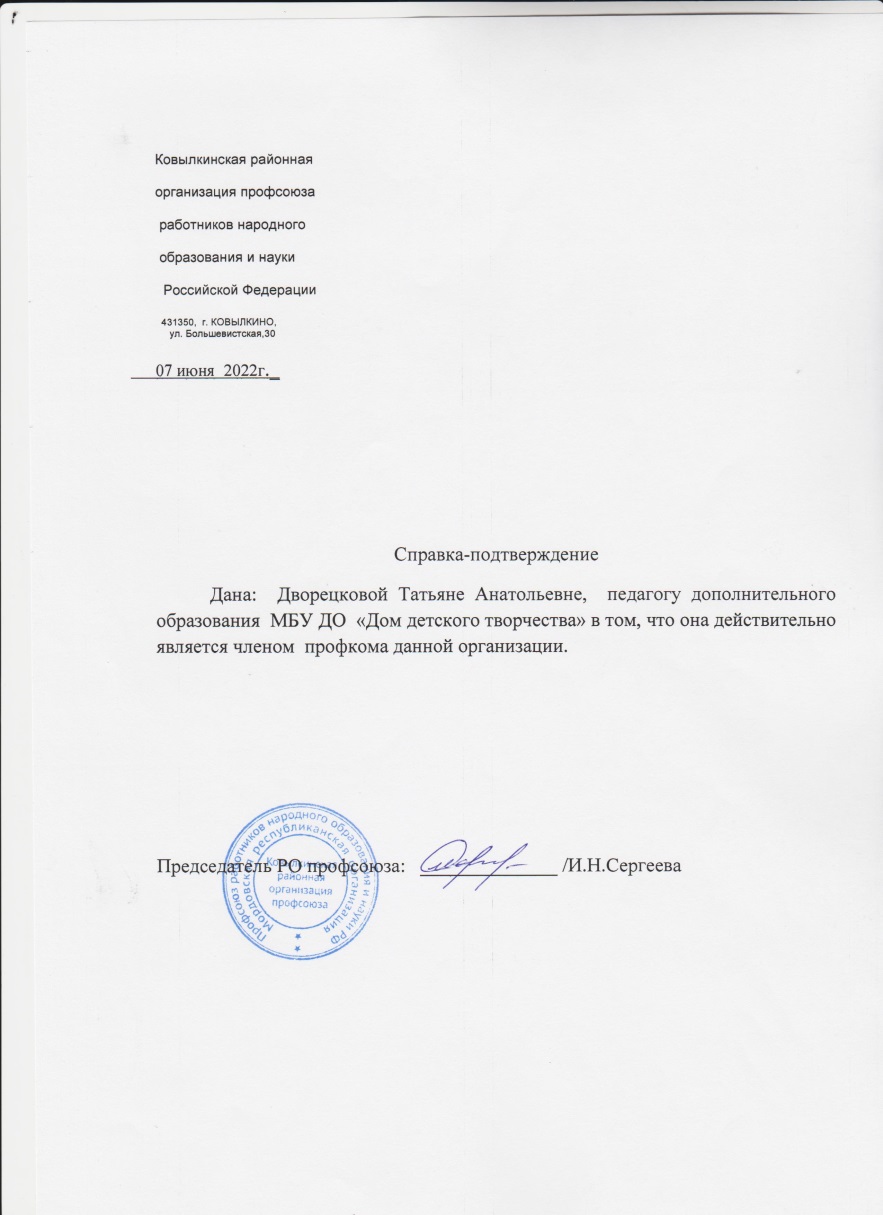 7. Наставничество
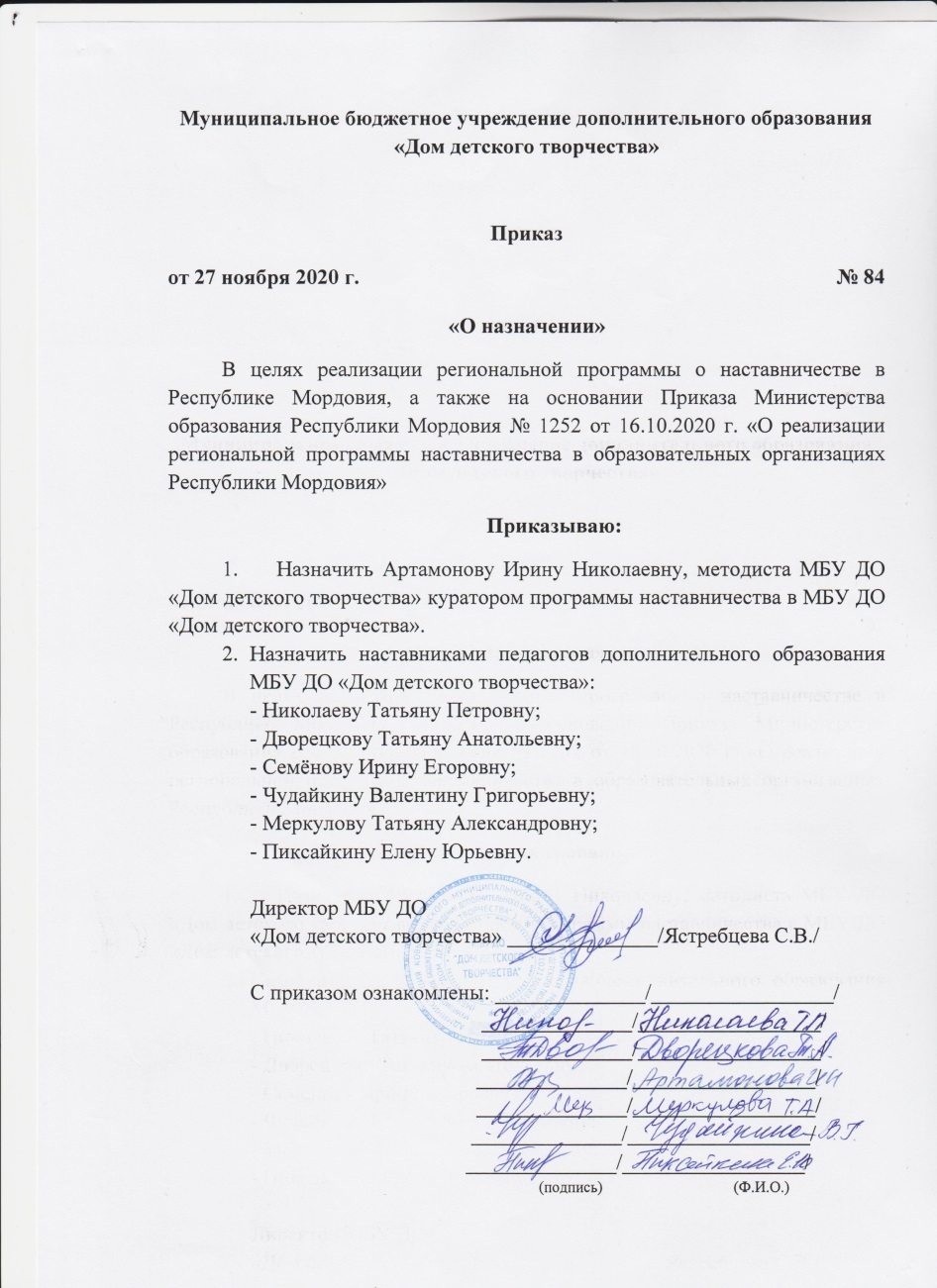 8. Позитивные результаты работы с детьми:
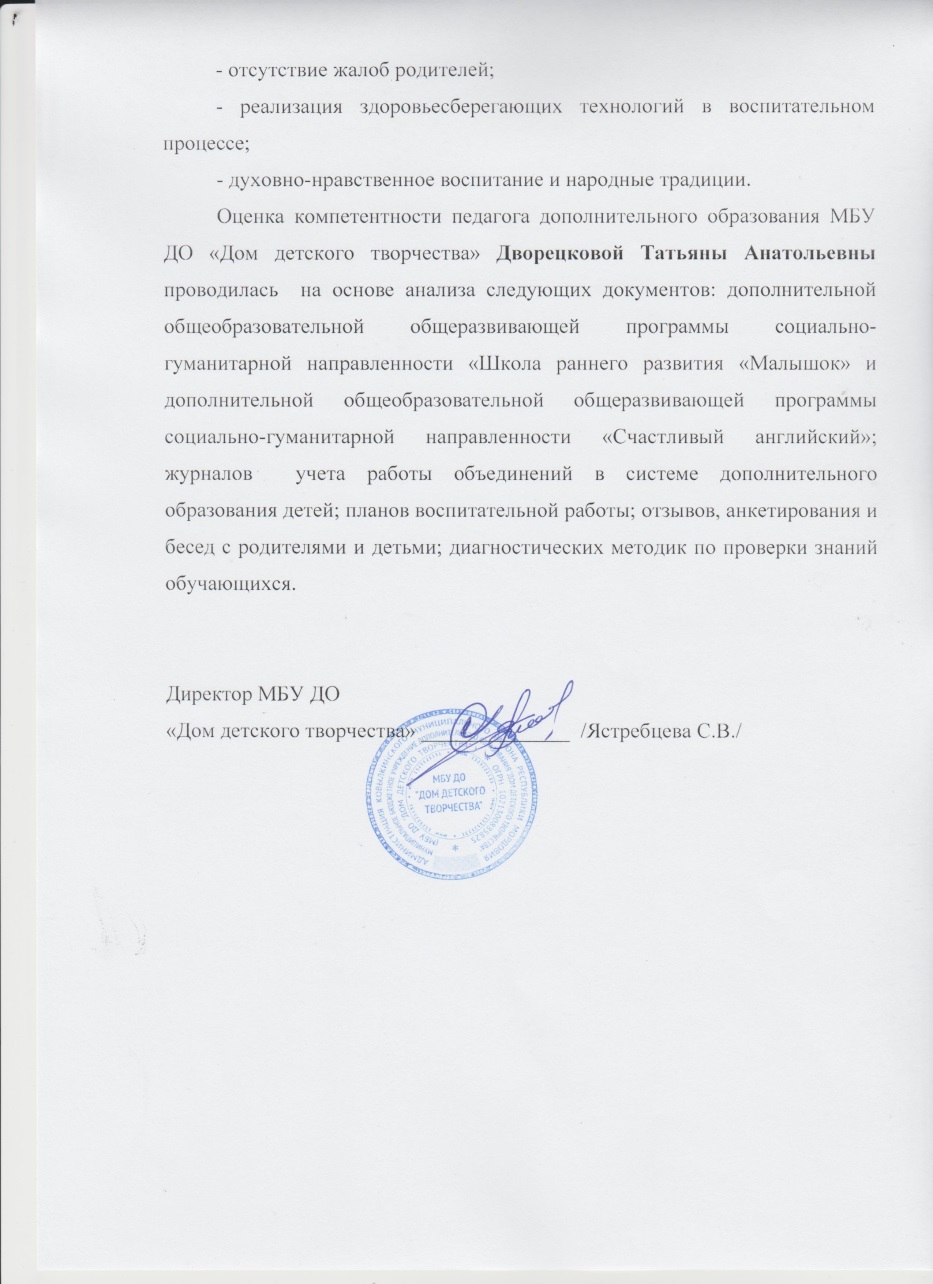 9. Награды и поощрения
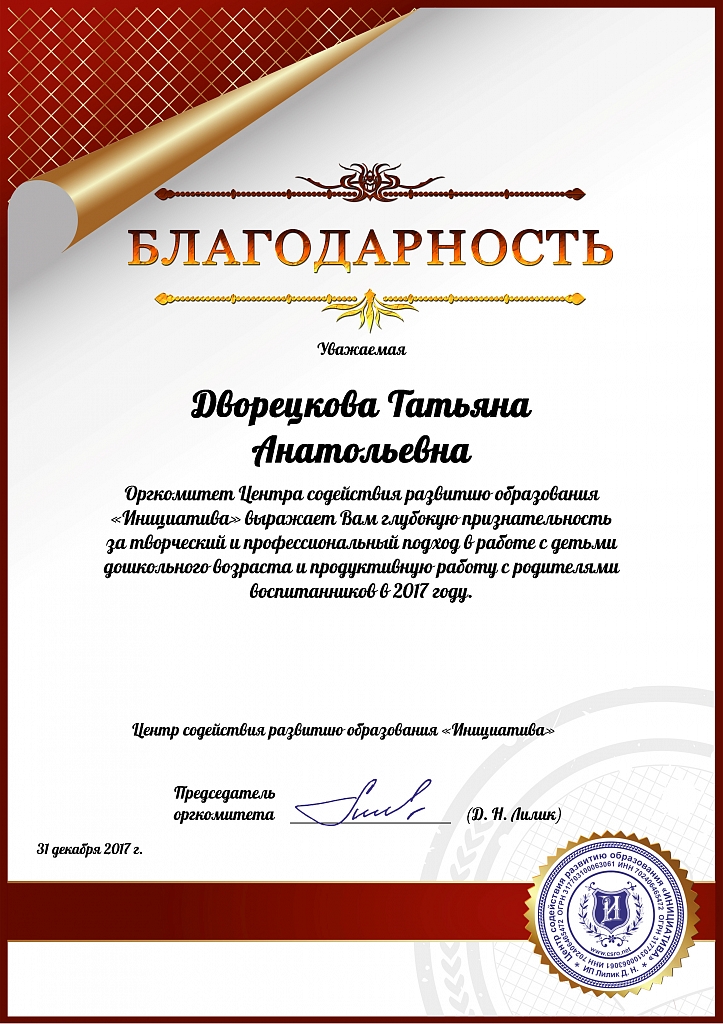 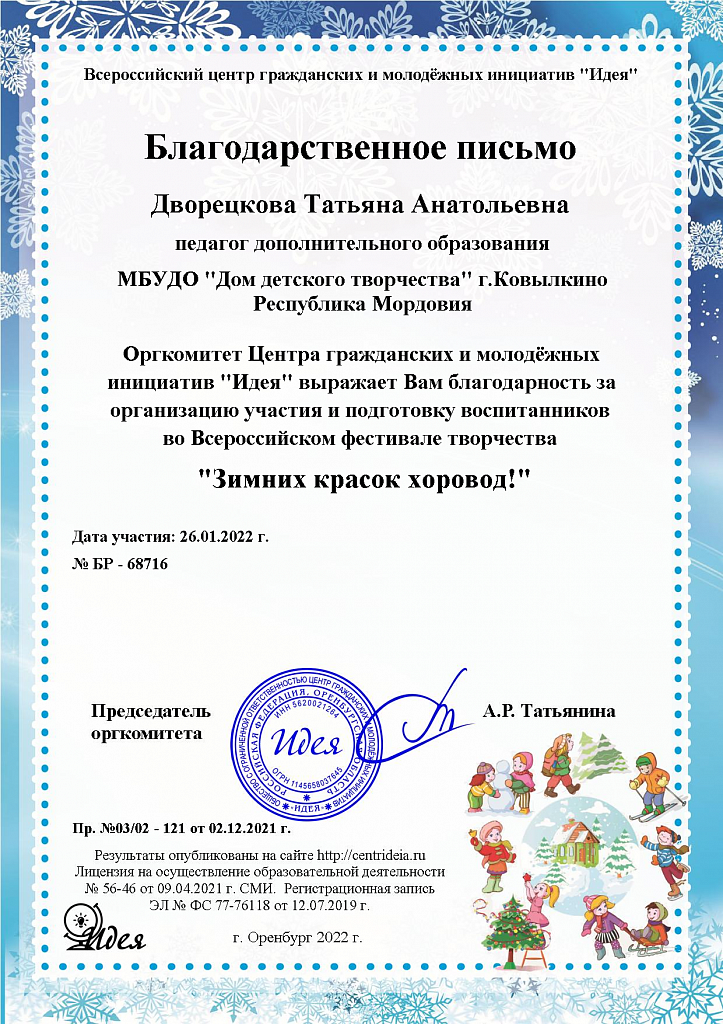